Anatomía de cadera
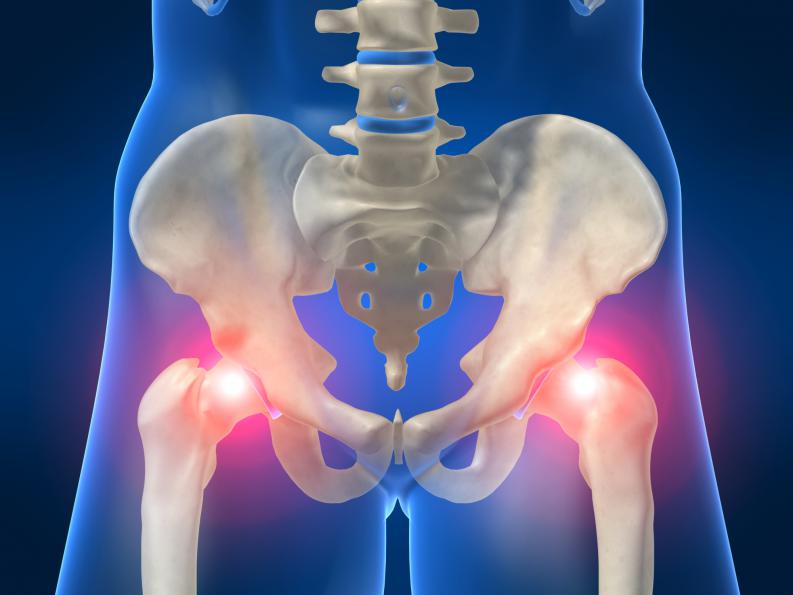 Abraham Oliver Balderas
Residente de 1er año Imagenologìa Diagnostica y terapéutica
Pelvis
H. Coxal/Iliacos/Inominados – Par
H.Sacro
H.Coccix
Femur

Falsa – P Mayor – Abdomen 
Verdadera – P menor – Cavidad pélvica
 Linea terminal
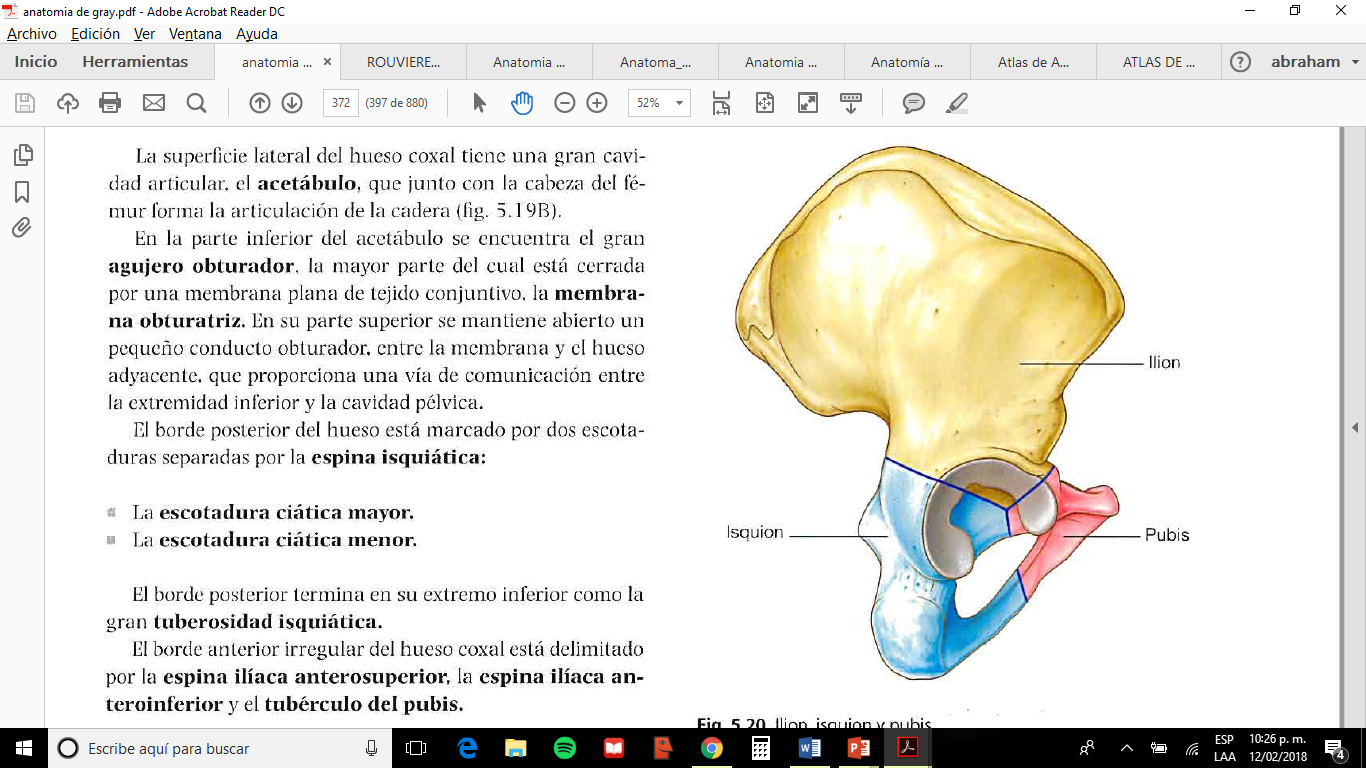 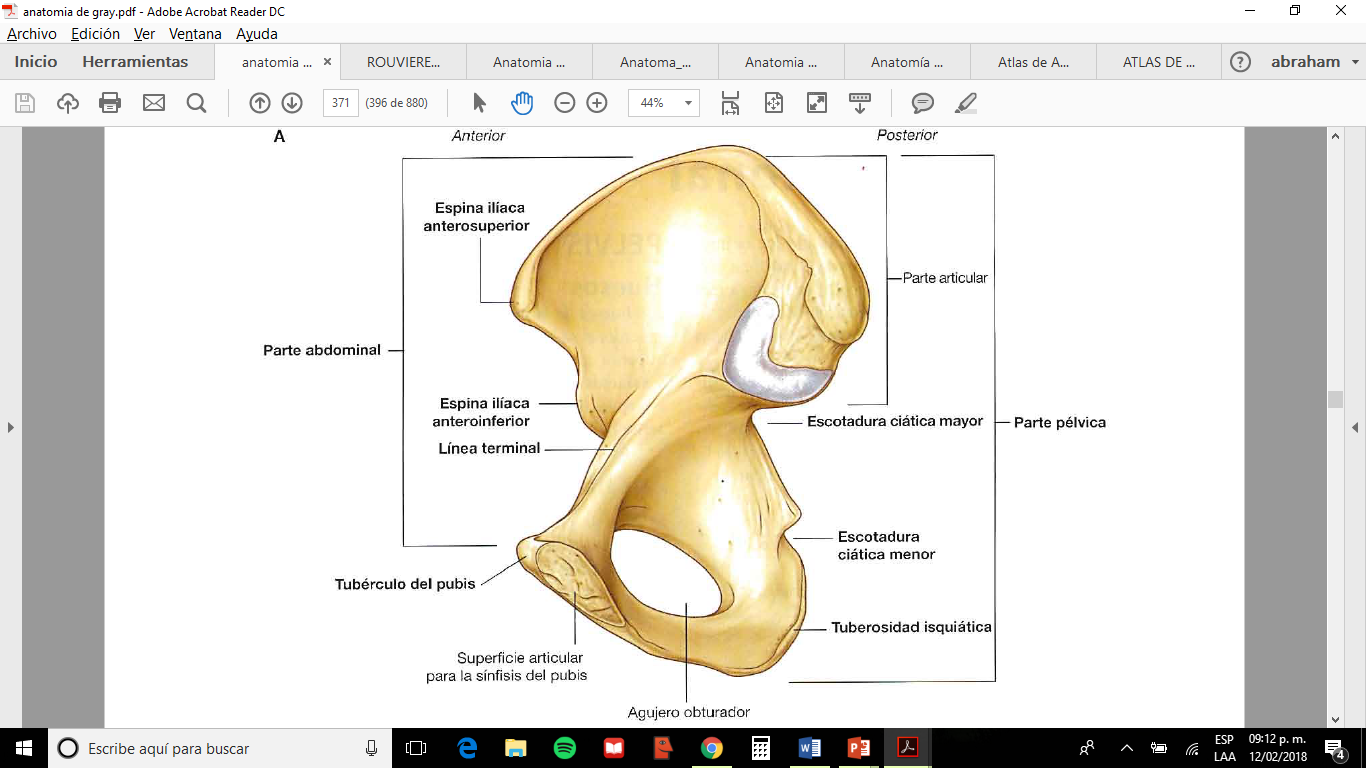 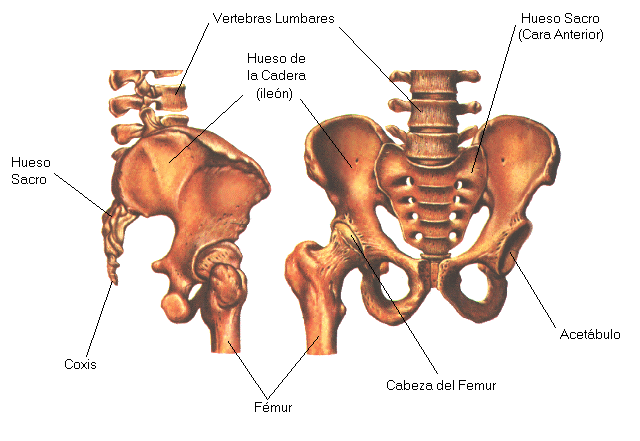 [Speaker Notes: Linea oblicua en la superficie medial del hueso divide pelvis mayor y menor]
H. Coxal/Iliacos/Inominados
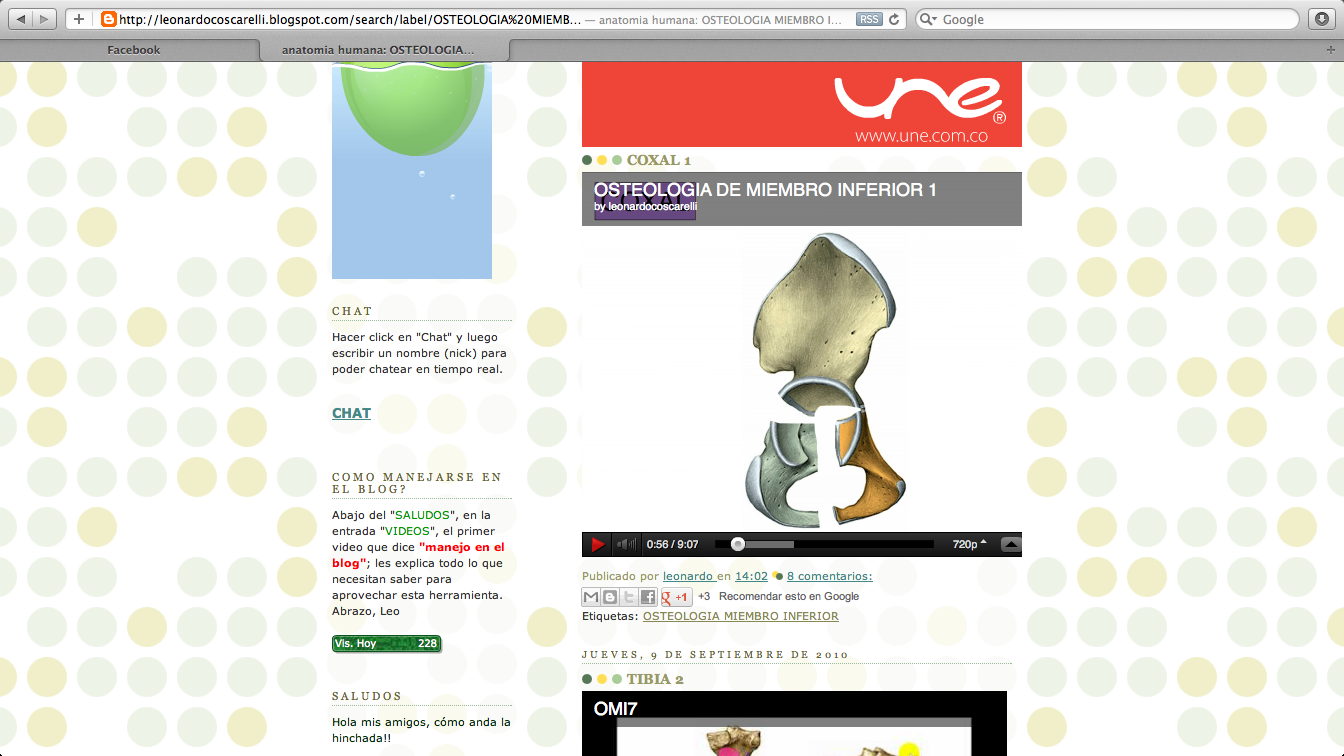 Plano
Ancho
Aspas de molino
Compuesto:
Ilion – superior y lateral
Pubis – delante 
Isquion – inferior y posterior
- 16 a. unidos por cartílago, 16-18 a = Un solo hueso
Ilion
Superior  e inferior 

Sup – ala plana

Superficie articular – “L”

Superficie anteromedial – convaca – Fosa iliaca
 
Cresta iliaca – Engrosamiento del borde superior del ilion – I de músculos y fascia del abdomen.

Extremo anterior – Espina iliaca antero superior
Extremo posterior – EIPS 


EIAI – inserción M.recto femoral y L. Ileofemoral


EIPI – hueso se angula y forma borde superior - escotadura ciática mayor


Linea arqueada – Separa la porción Sup e inf



Tuberosidad iliaca – extremo posterior de la cresta engrosado
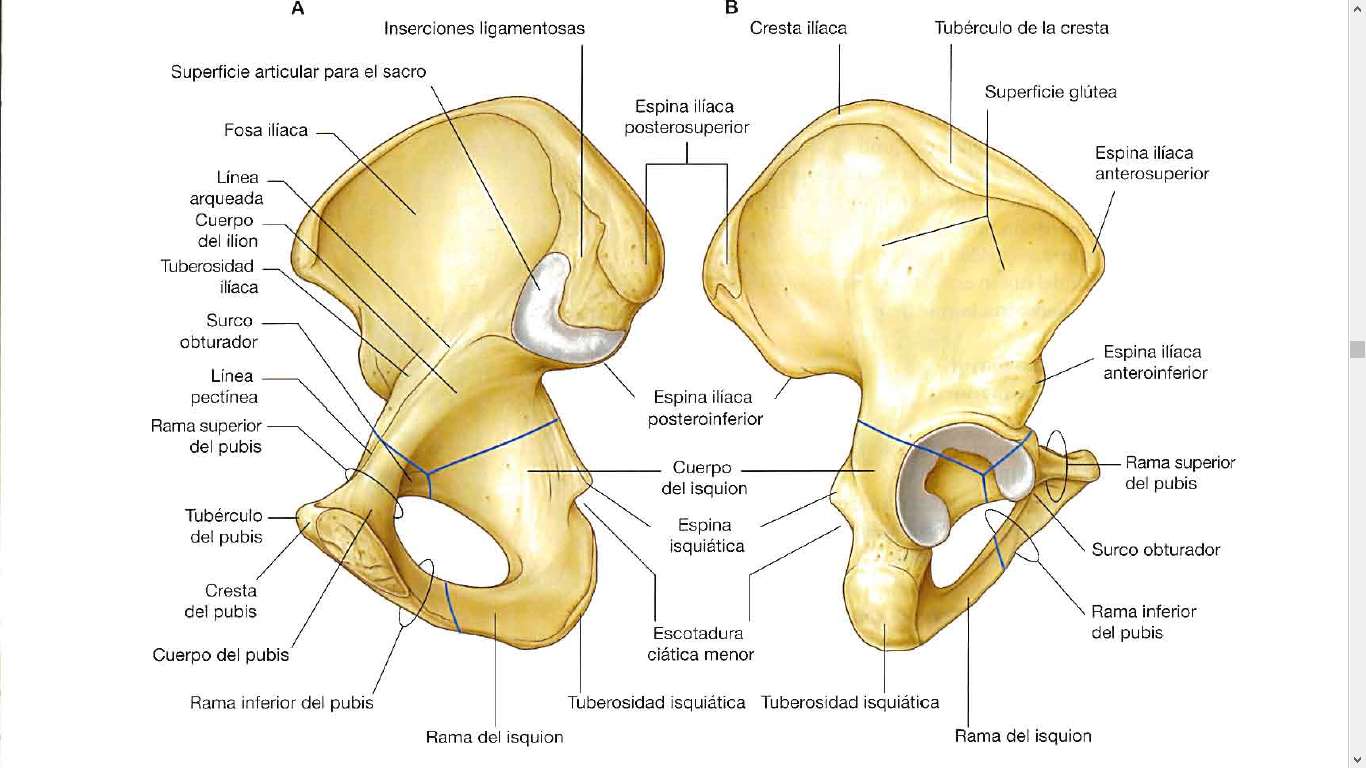 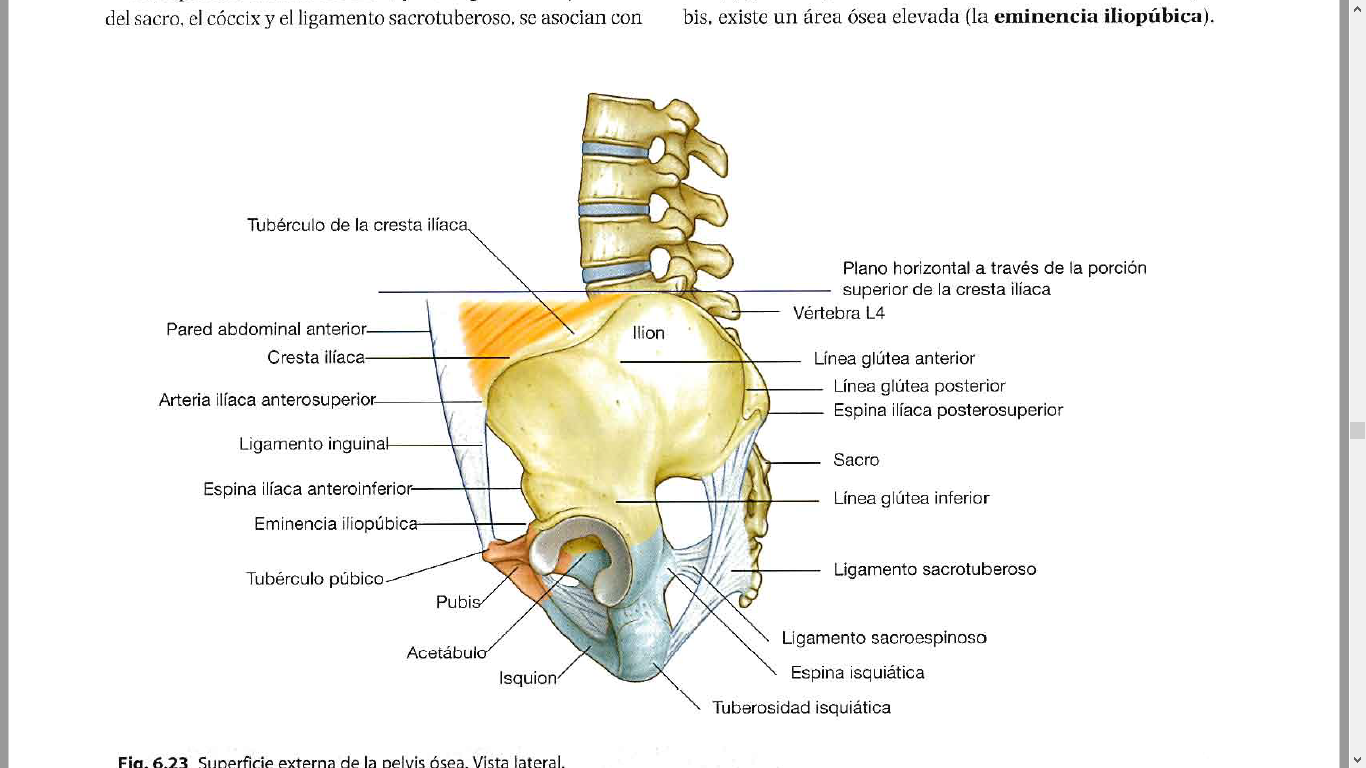 EIAI – Eminencia iliopubica

Superficie glútea – plano posterolateral – tres líneas glúteas curvas, dividen en 4 regiones
L. glútea inferior – encima de EIAI, forma una curva – borde posterior del acetábulo –  Musc recto femoral  inserta en EIAI y zona rugosa entre borde sup del acetábulo y LGI
L.glútea anterior – borde lat cresta iliaca, curvea, desaparece borde superior del agujero ciático mayor – Musc glúteo medio origina entre LGI y LGA
L.glútea posterior – Cresta iliaca , verticalmente, EIPI – Musc glúteo medio Inserta entre LGA y LGP, Musc glúteo mayor Inser  LGP
[Speaker Notes: EIAI – inserta musculo recto femoral
EIPI – espina iliaca postero inferior]
Pubis
Anterior e inferior – Cuerpo y 2 ramas
Cuerpo – Aplanado , cresta en su cara superior -  tubérculo o sinfisis del pubis
Rama superior/iliopubica – posterolateralmente, une con el ilion  e isquion , borde superior – cresta pectinea – forma la línea terminal del h coxal
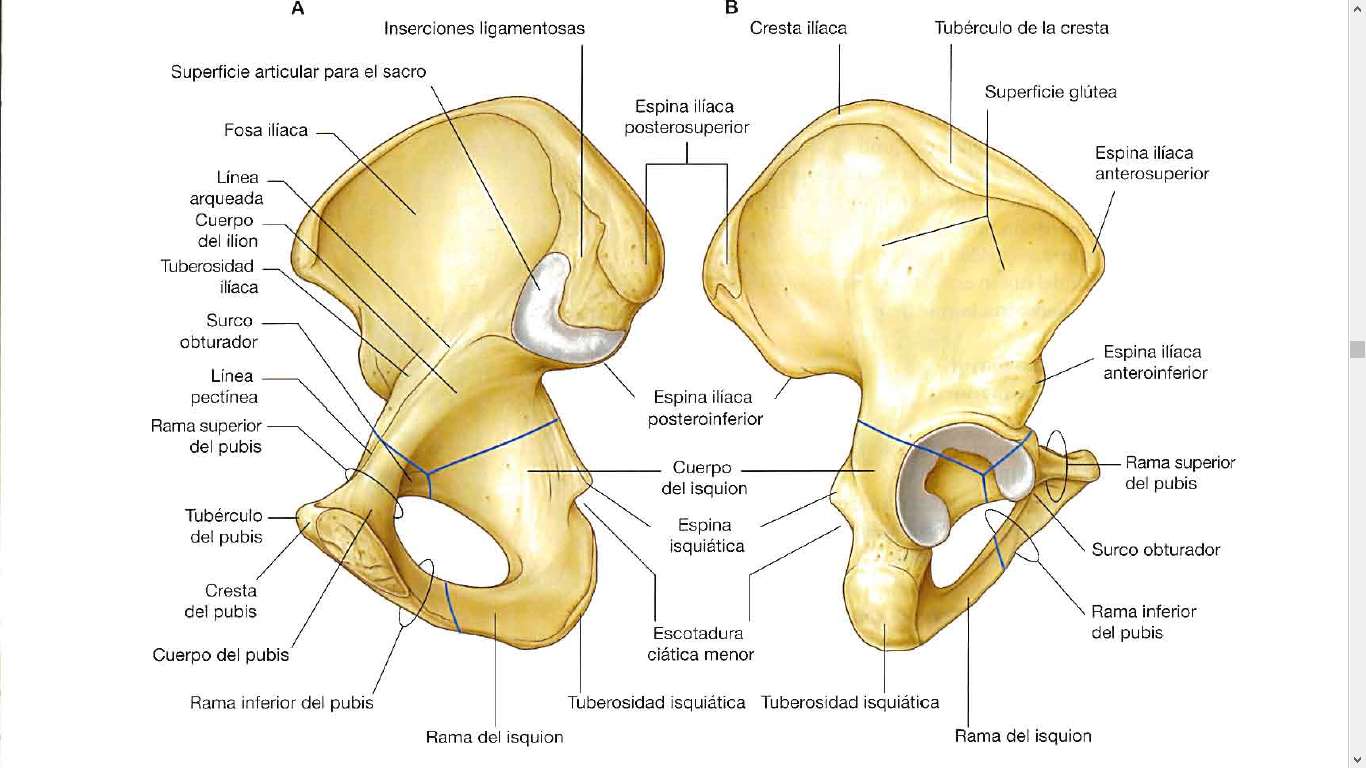 Cresta del pubis – anterior – línea terminal
Rama inferior / isquiopubica – limitada por el surco del obturador – lateral e inferior – une con el isquion.
[Speaker Notes: Surco del obturador – borde superior del conducto obturador
Las dos ramas del pubis delinean un triángulo central, llamado agujero obturador.
Las ramas inferiores convergen en el cuerpo del pubis formando un ángulo agudo, que se abre inferiormente (desde dentro) con vértice en la línea media, quedando las tuberosidades isquiáticas a ambos lados.]
Isquion
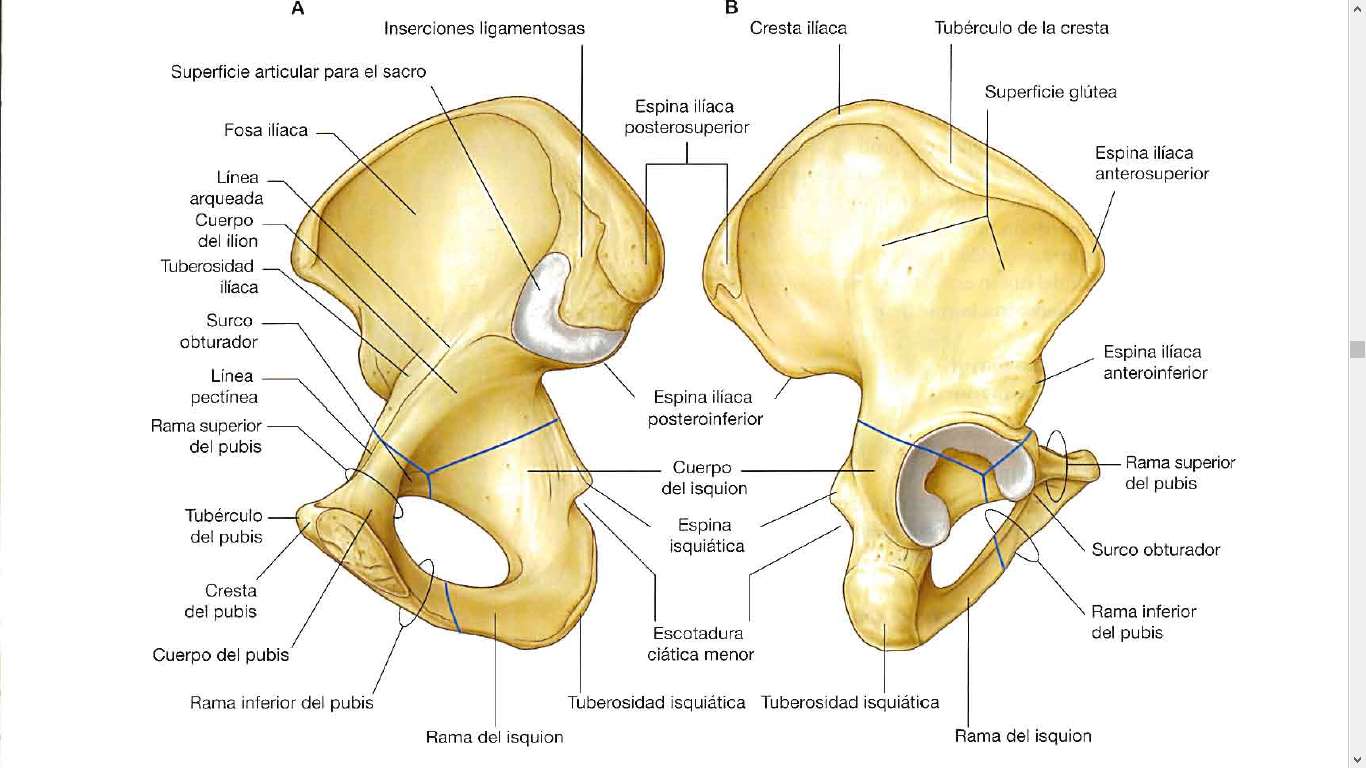 Espina isquiática – borde posterior, separa la escotadura mayor de la menor

Tuberosidad isquiática – cara posteroinferior – insertan musculos extremidad inferior.
Posterior e inferior
Cuerpo – une al ilion y rama superior del pubis
Rama anterior – une rama inferior del pubis
Sacro
Triangulo invertido

Fusion de 5 v sacras

Base – articula con L5

Vertice – cóccix 

Superficies laterales – carilla articular “L” – ilion

Zonas rugosas – inserción de ligamentos sacroiliacos
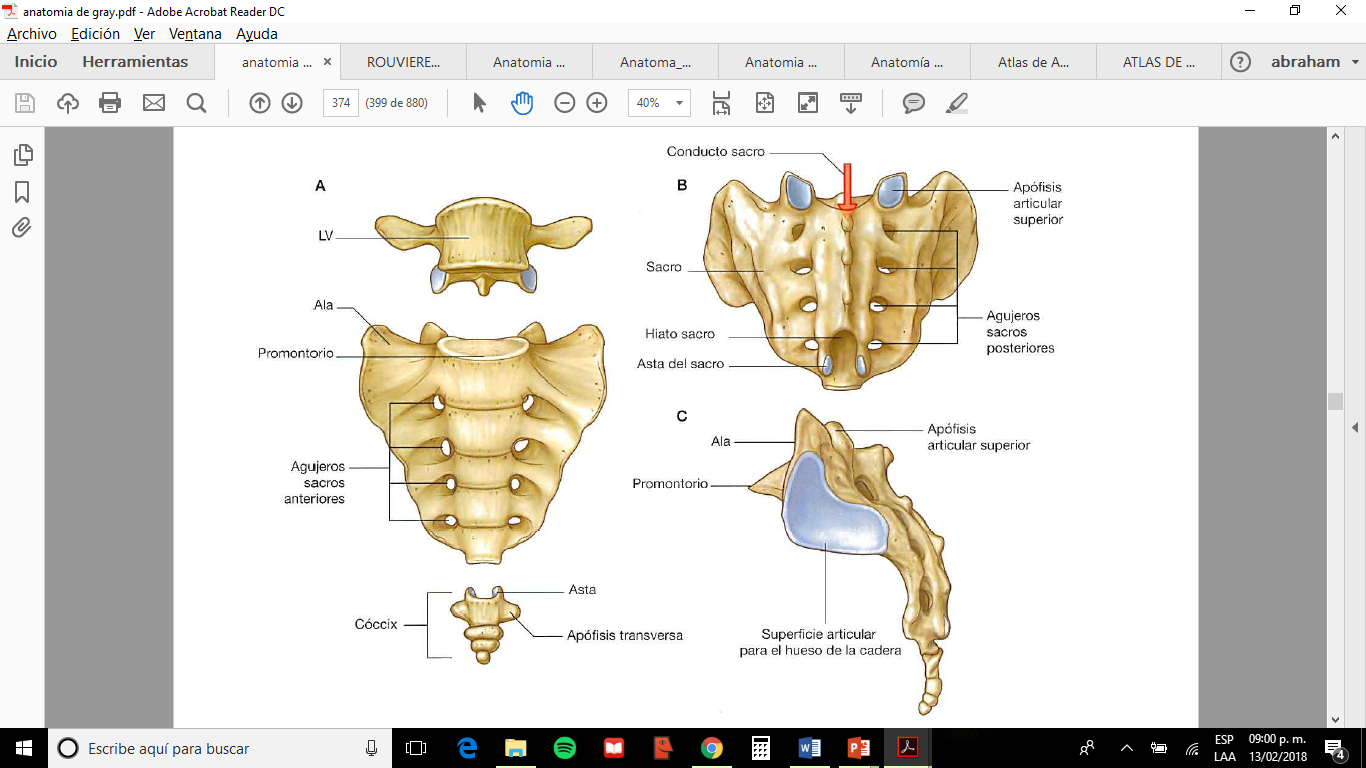 Cabeza femoral Linea Intertrocanterica / Cresta intertrocanterica
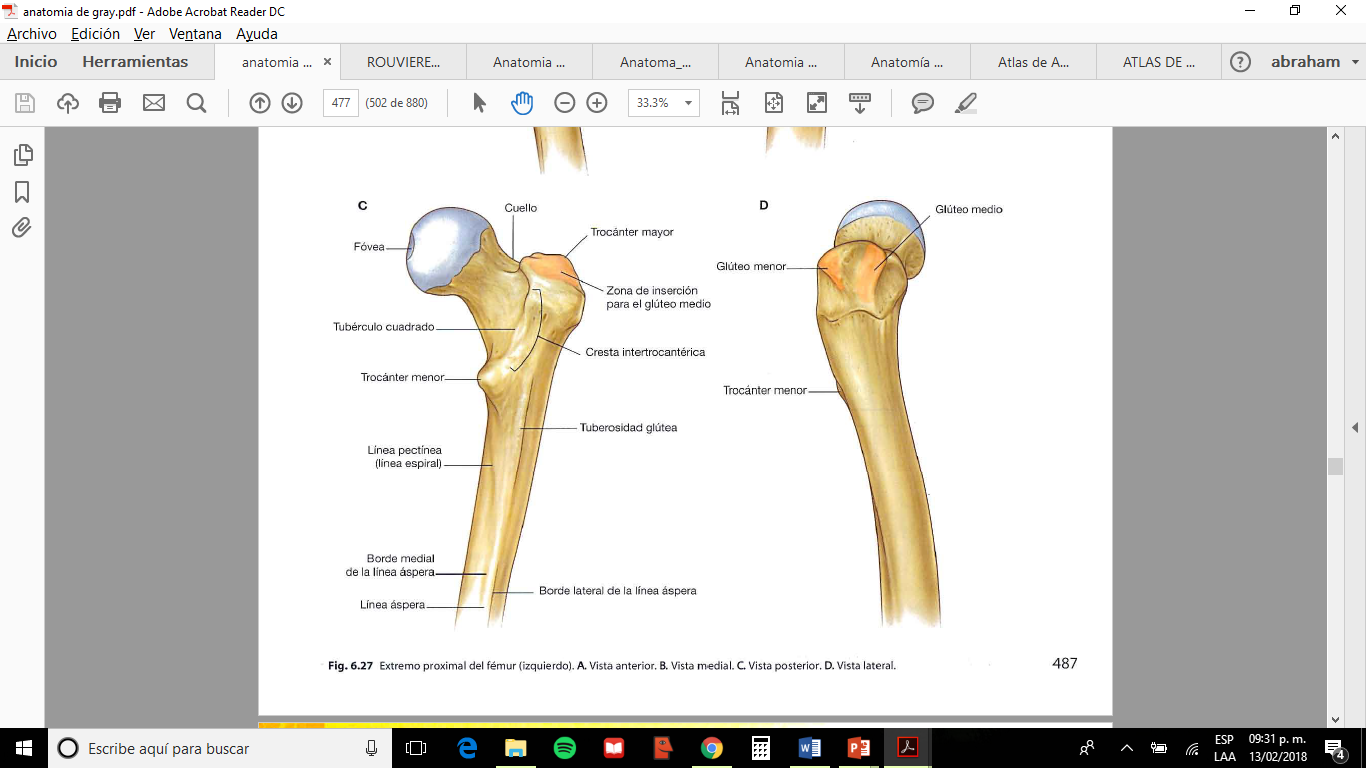 Cresta osea – superficie anterior diafisis, desciende medialmente hasta base del T m.

Entre los dos trocánteres
Continua  - línea pectinea – curva en sentido medial – une línea aspera – cara posterior

I musc cruadrado femoral
T M – porción superior  y lateral de la diafisis – fosa trocanterica – Inserta musc obturador externo

Cresta anterolateral  y posterior – I musc glúteo menor y glúteo medio

T m – forma conica, posteromedial – I musc psoas e iliaco
Cabeza – esférica, articula con el acetábulo, fosita  en su superficie medial – inserción lig de la cabeza

Cuello  - cilíndrico, eje superomedial – formando un angulo de 125-130 
* 
Trocanteres M y m
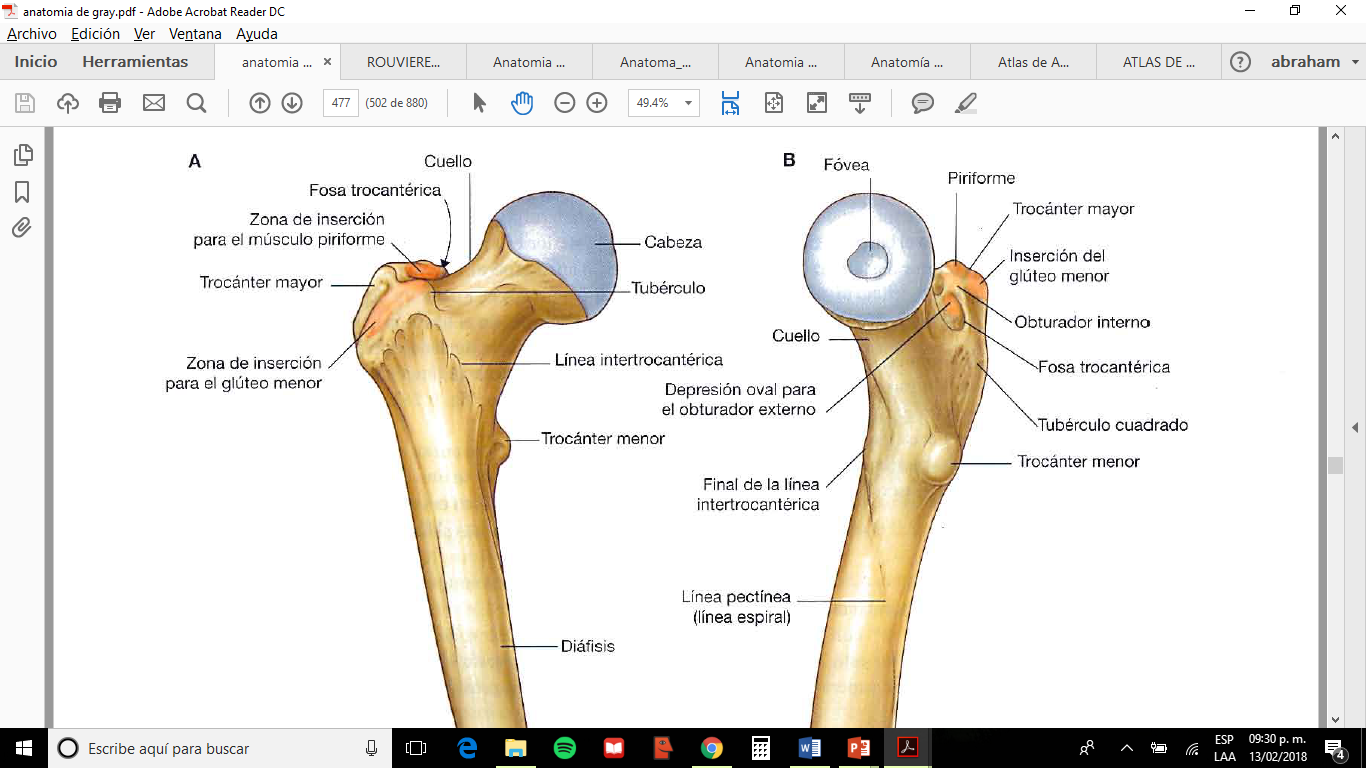 [Speaker Notes: Angulo de rochet]
Irrigación
Anillo  arterial extracapsular – post - rama de Art circunfleja femoral media

Ant – ramas circunfleja femoral lateral.

Anillo – reforzado por A glúteas sup e inf

Cabeza y cuello – A ligamento redondo – Rama de A. obturatriz o Circunfleja femoral medial
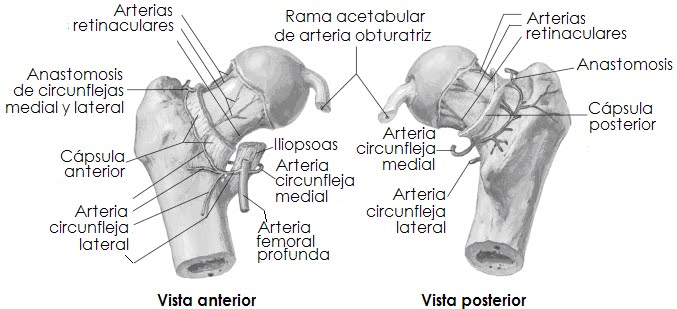 [Speaker Notes: Las arterias circunfleja anterior y posterior forman un anillo a nivel de la base del cuello femoral y de allí dan ramas hacia él, perforando la inserción capsular. La arteria circunfleja posterior a través de los vasos posterosuperiores otorga la mayor irrigación a la epífisis femoral. Desde las arterias epifisiarias nacen microarteriolas que en forma de arcadas terminan por irrigar hasta la superficie de la cabeza femoral.]
Acetábulo
Forma de copa – Articula con cabeza femoral

Formado  fusión del Ilion, pubis e isquion

Escotadura acetabular – borde inferior, parte articular y no articular

No articular – depresión circular rugosa – fosa acetabular
Superficie articular – ancha, rodea los bordes anterior, superior y posterior

Fosa acetabular – inserción de ligamentos de la cabeza femoral

Escotadura acetabular – discurren vasos y fibras nerviosas
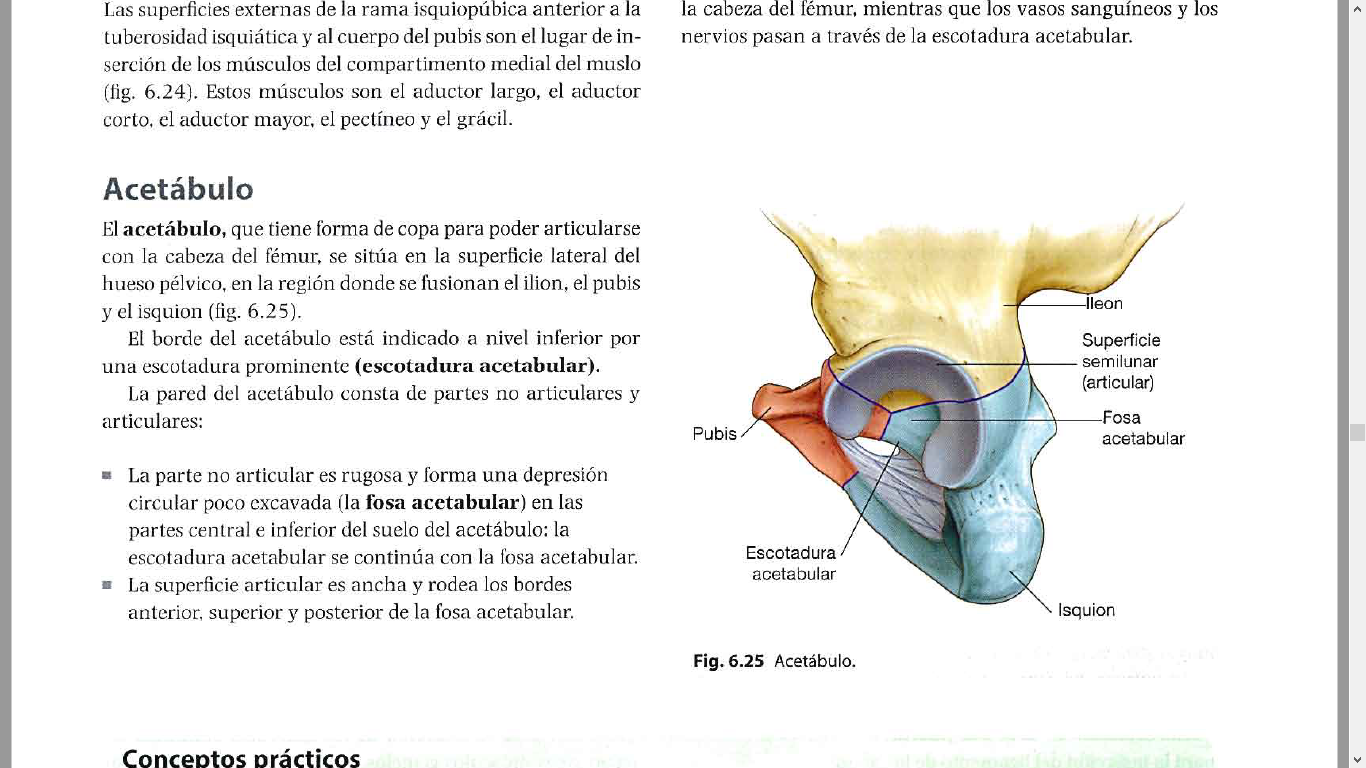 [Speaker Notes: Agujero obturador – oval hombre, tiangular mujer, limitado por el cuerpo y ramas del pubis, cuerpo y rama del isquion]
Cartílago trirradiado
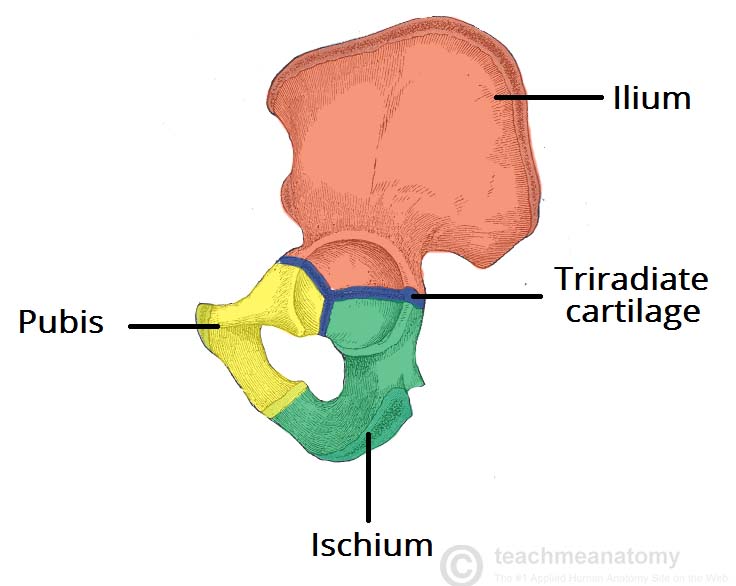 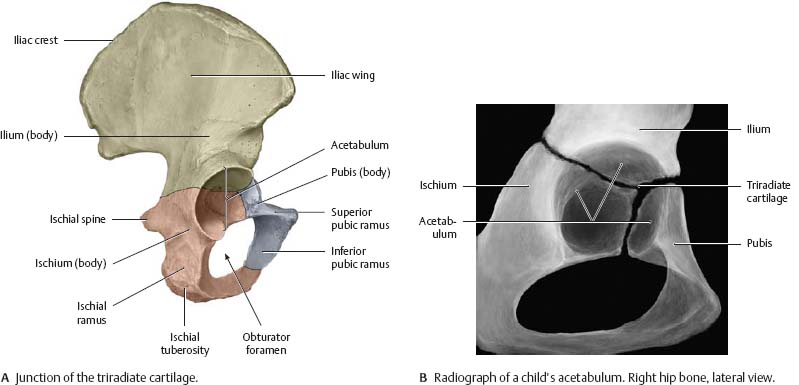 [Speaker Notes: EN LA PUBERTAD LOS 3 HUESOS ESTAN SEPARADOS POR EL CARTILAGO TRIRADIADO EN FORMA DE Y, CENTRAL EN EL ACETABULO, SE FUSIONA ENTRE LOS 15 Y 17 ANOS Y LA FUSION ES COMPLETA ENTRE LOS 20 Y 25 ANOS. 

MAGNIFICACION DE UNA RX LATERAL DE PELVIS EN LA CUAL SE VEN EL ILION ISQUION Y PUBIS Y LOS CUALES ESTAN UNIDOS POR EL ESPACIO CONFORMADO POR EL CARTILAGO TRIRRADIADIO.]
Pelvis masculina/Femenina
Angulo formado por las ramas del arco púbico M:80-85  H:50-60
Espinas isquiáticas prominentes H
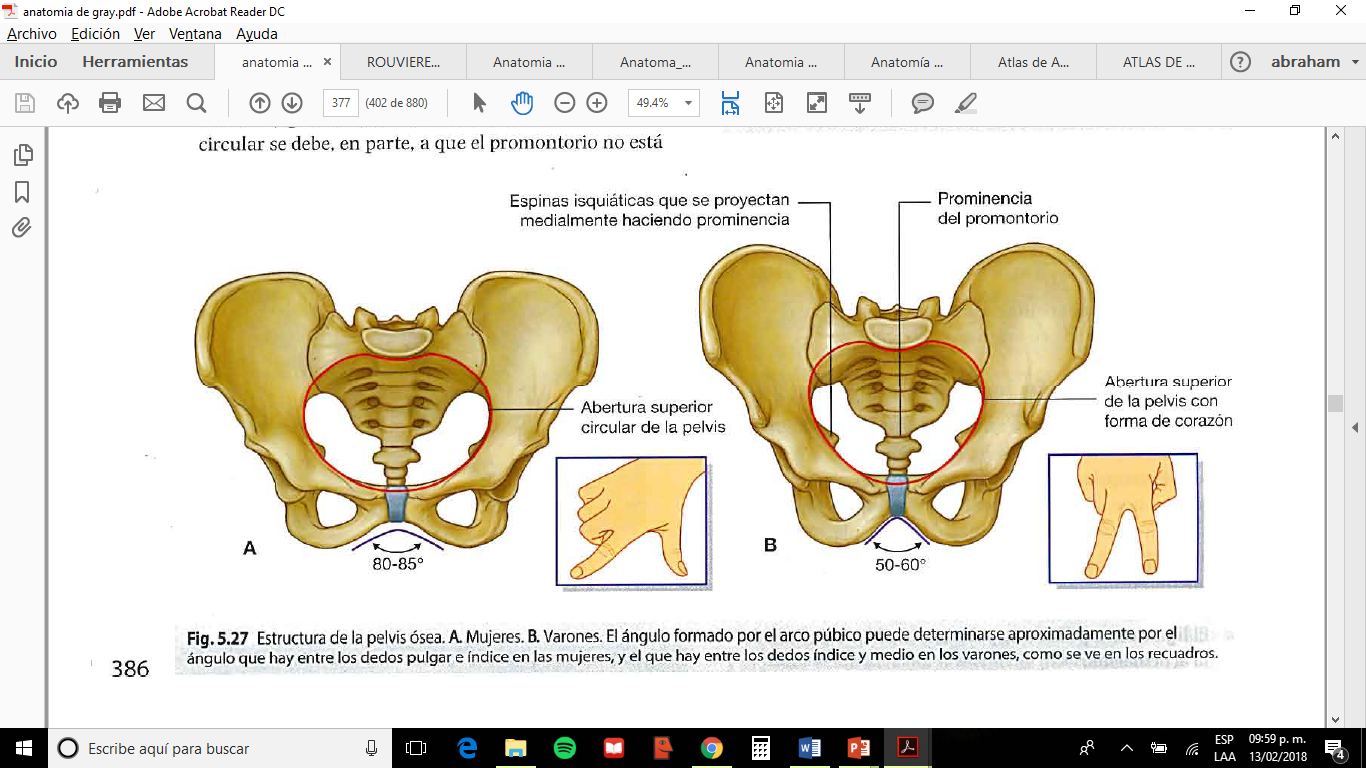 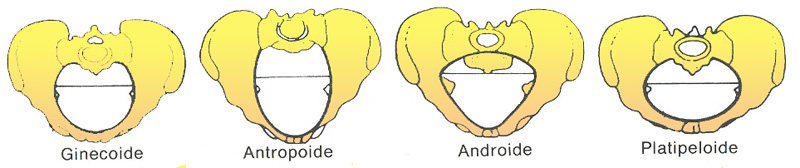 Bursas
Iliopsoas – Cara posterior del músculo y capsula anterior, 5 – 7 cms de longitud y 2-4 cm de ancho
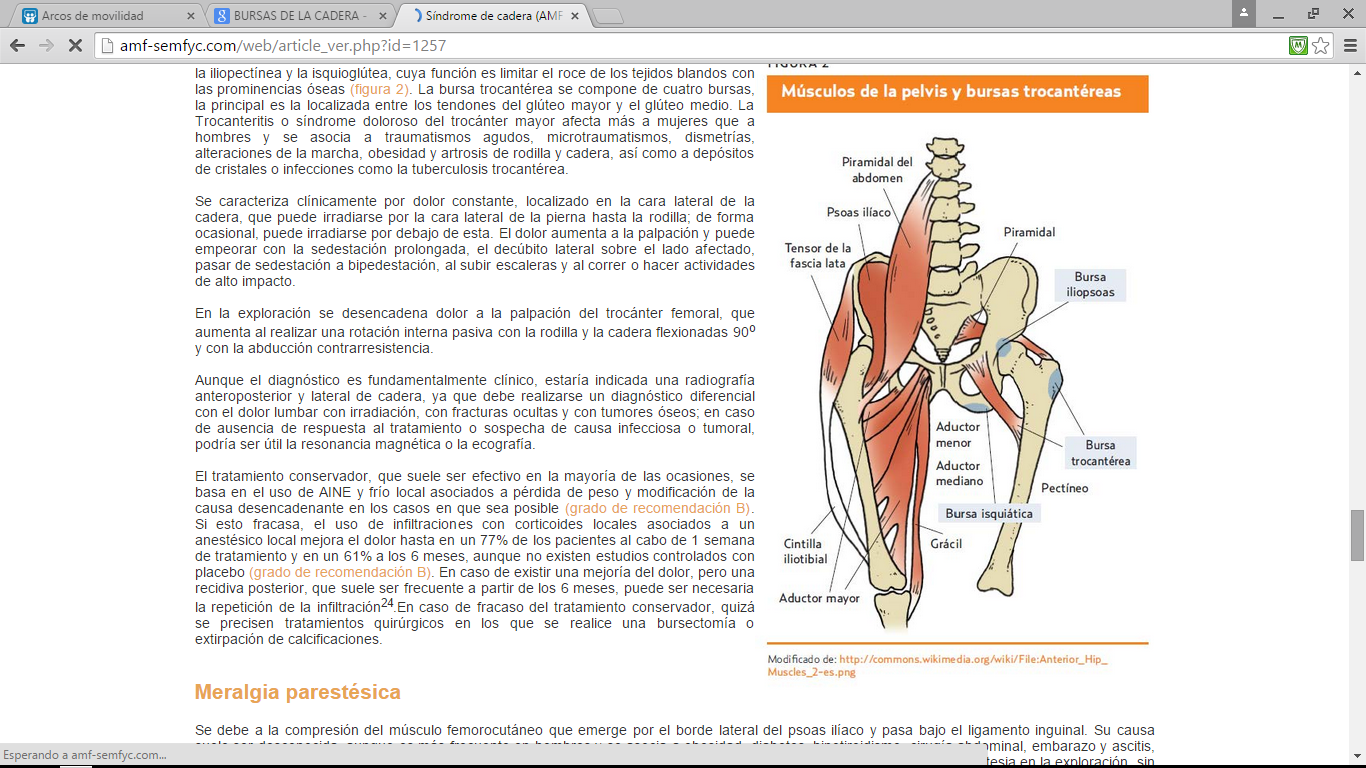 Bolsas peritrocantericas - Trocanterea separa gluteo mayor y fascia lata del tendón del glúteo medio
Isquioglutea posterior - Entre tuberosidad isquiática y glúteo mayor
Articulación
Sacroiliaca – Sinovial, Entre las superficies articulares en “L”
Ligamentos – Proporcionan estabilidad:
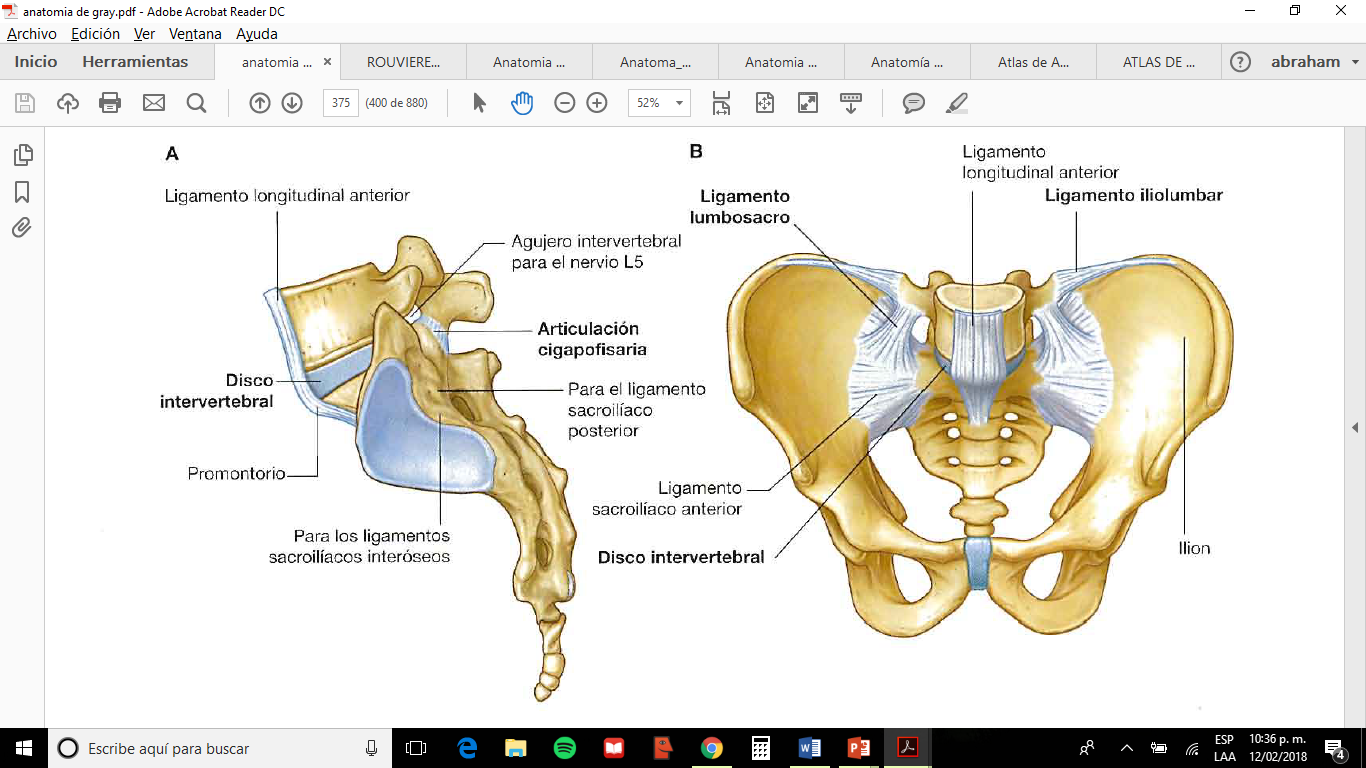 L sacroiliaco anterior – Discurre anterior e inferior a la art sacroiliaca
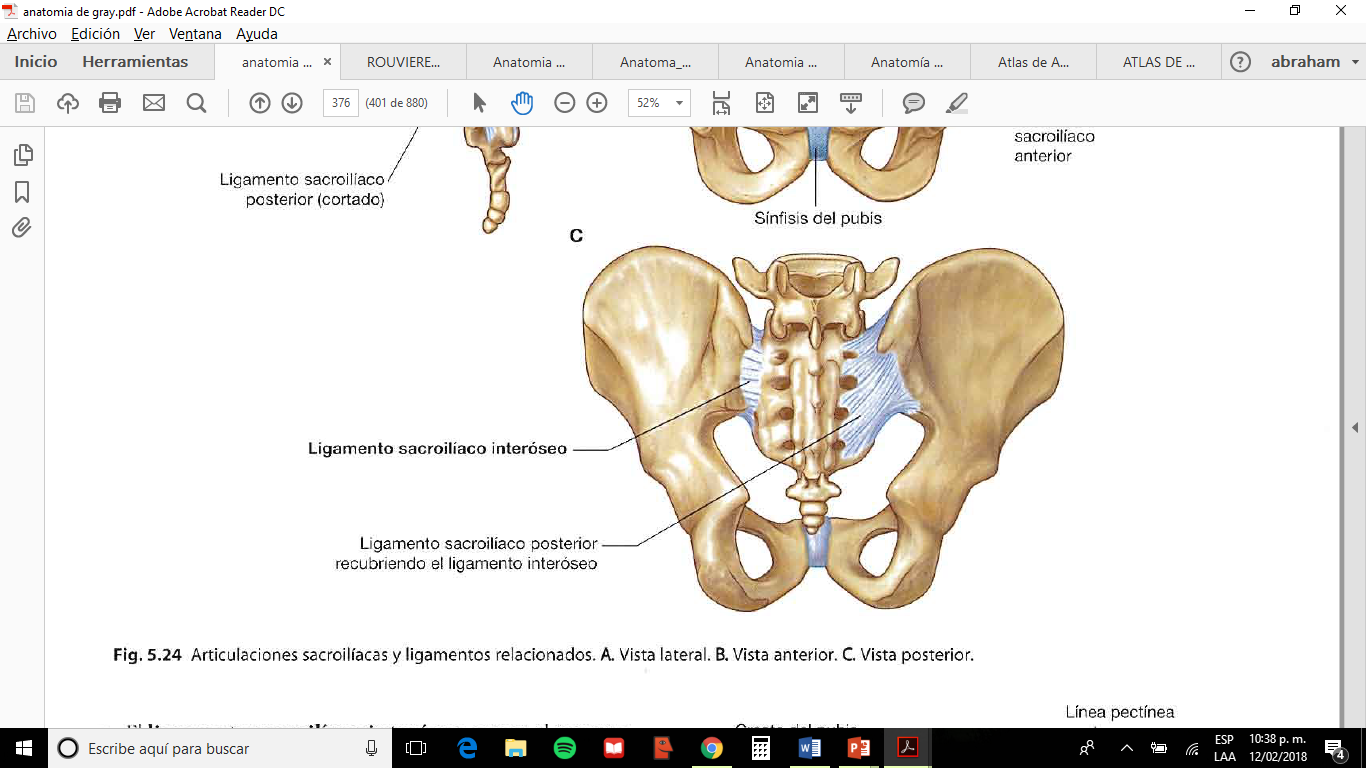 L. sacroiliaco interóseo – Mayor, Mas fuerte, Postero superior a la art, inserta áreas rugosas del ileon y sacro.
L. sacroiliaco posterior – cubre al ligamento interoseo
[Speaker Notes: Engrosamiento de la capsula articular]
Sínfisis del pubis
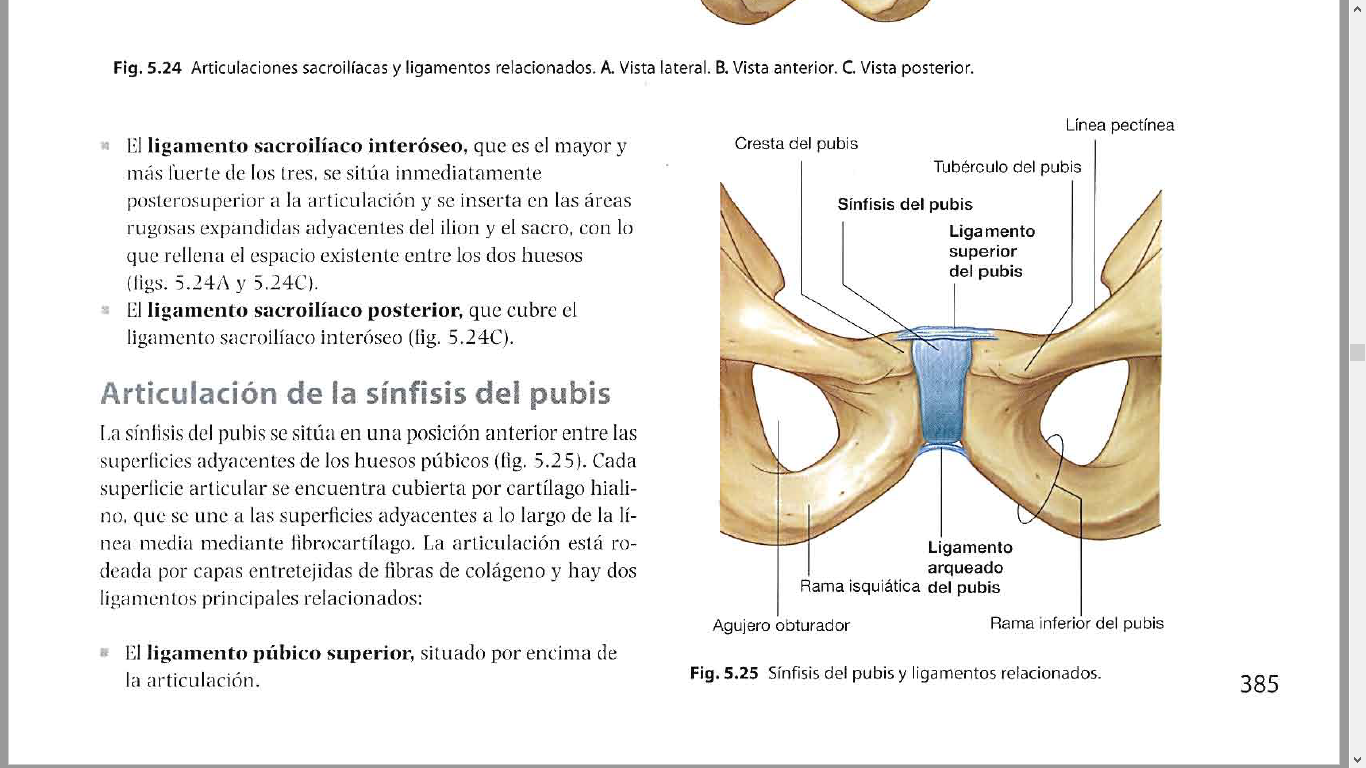 Localización anterior – entre superficie adyacente del pubis

Superficie cubierta por cartílago hialino – fibrocartílago

Rodeada de  colágeno y Ligamentos

L. púbico superior – sobre la articulacion 
 
L. arqueado del pubis – debajo de la articulacion
Cadera
Anillo acetabular – rodete acetabular – transforma en ligamento transverso del acetábulo

Ligamento de la cabeza del femur /Redondo– une fosita de la cabeza del femur, fosa acetabular

Membrana sinovial  - cubre superficie articular del femur y acetabulo
Sinovial – Cabeza femoral y acetábulo

Multiaxial, estabilidad y soporte

Flexion, extensión, aducción, abducción, rotación medial y lateral y circunduciion

Superficies articulares – Cabeza esférica femoral y superficie semilunar acetabular
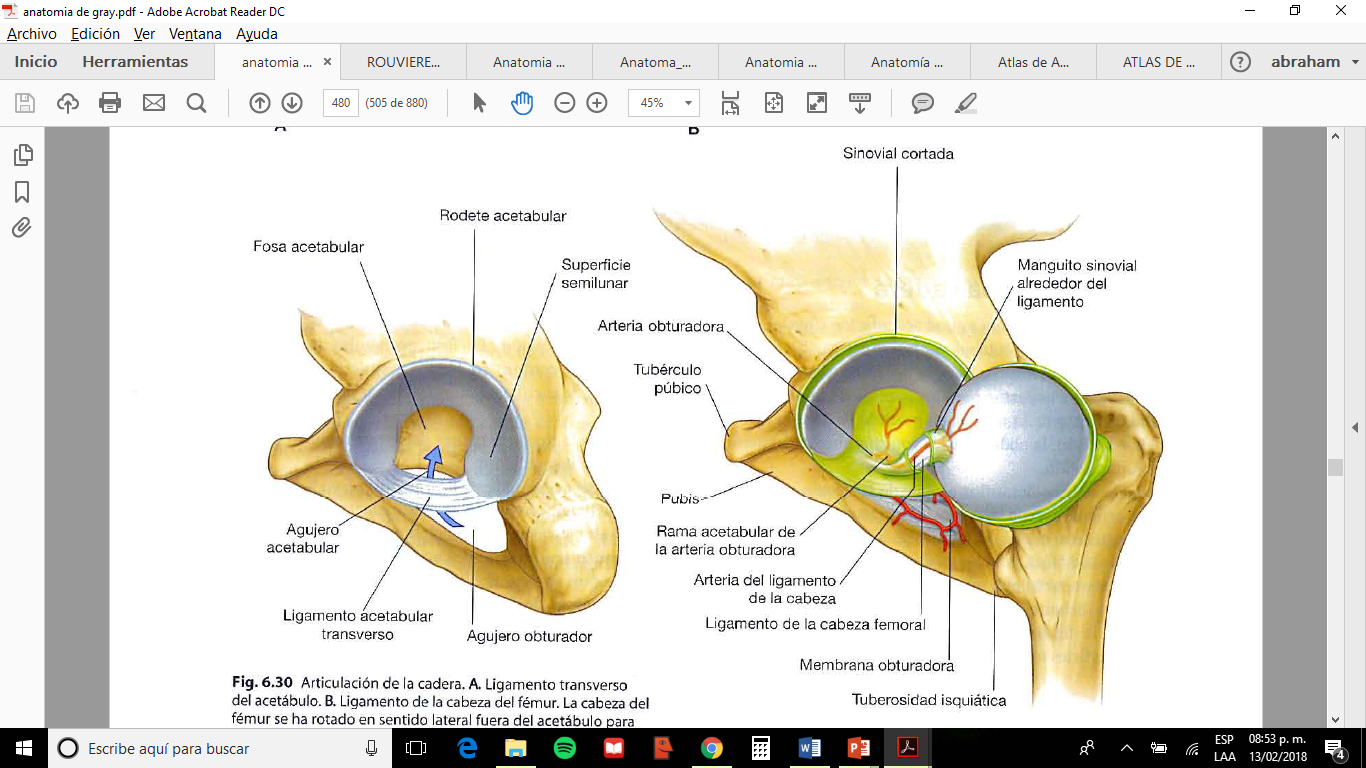 CAPSULA ARTICULAR
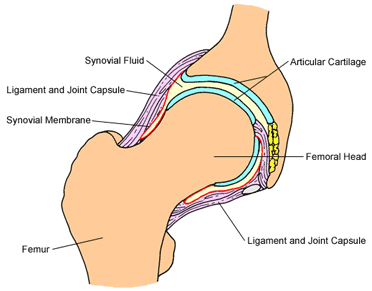 [Speaker Notes: LA CAPSULA ARTICULAR es un MANGITO TIPO FIBROSO QUE RODEA LAS SUPERFICIES ARTICULARES

SE INSERTA EN LA CARA EXTERNA DEL LABRUM Y EN LA LINEA INTERTROCANTERICA Y LA CABEZA DEL FEMUR.]
Ligamentos
Refuerzan la superficie externa y estabilizan la articulación, fibras se orientanen espiral

Ligamento iliofemoral – Forma triangular, localización anterior

Vertice – EIAI y el borde del acetábulo

Base – línea intertrocanterica
Ligamento pubofemoral – triangular, anterior

Base – eminencia iliopubica y membrana obturatriz

Lig  isquiofemoral – refuerza la capa posterior de la membrana fibrosa

I– posteroinferior al acetábulo y tuberosidad isquiatica
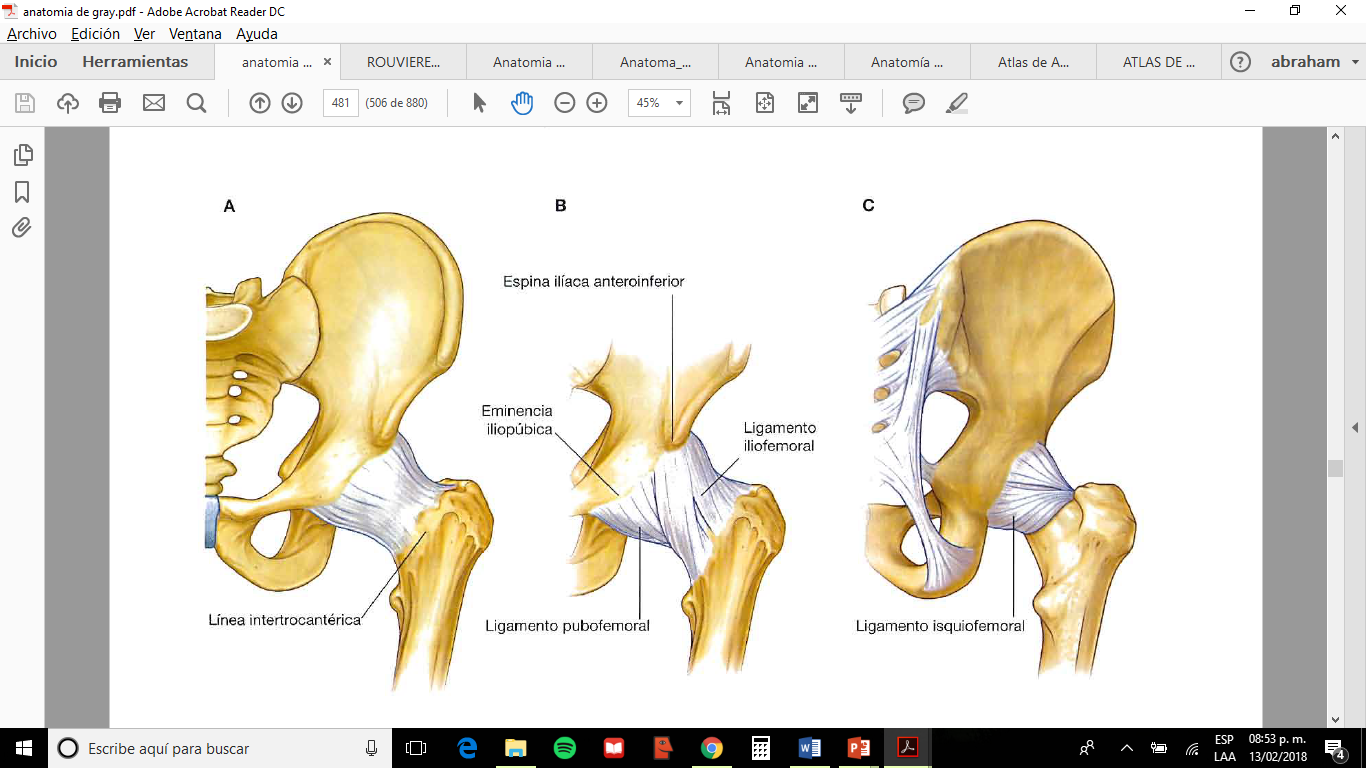 Ligamentos de la pared pélvica
Componentes principales de las paredes laterales de la pelvis, definen las escotaduras ciáticas M y m

Sacroespinoso – mas pequeño ,  triangular, vértice – espina isquiática, base – bordes del sacro y coccix

Sacrotuberoso – mas grande, triangular , base – EIPS-borde lateral del sacro, vértice – tuberosidad isquiática borde medial
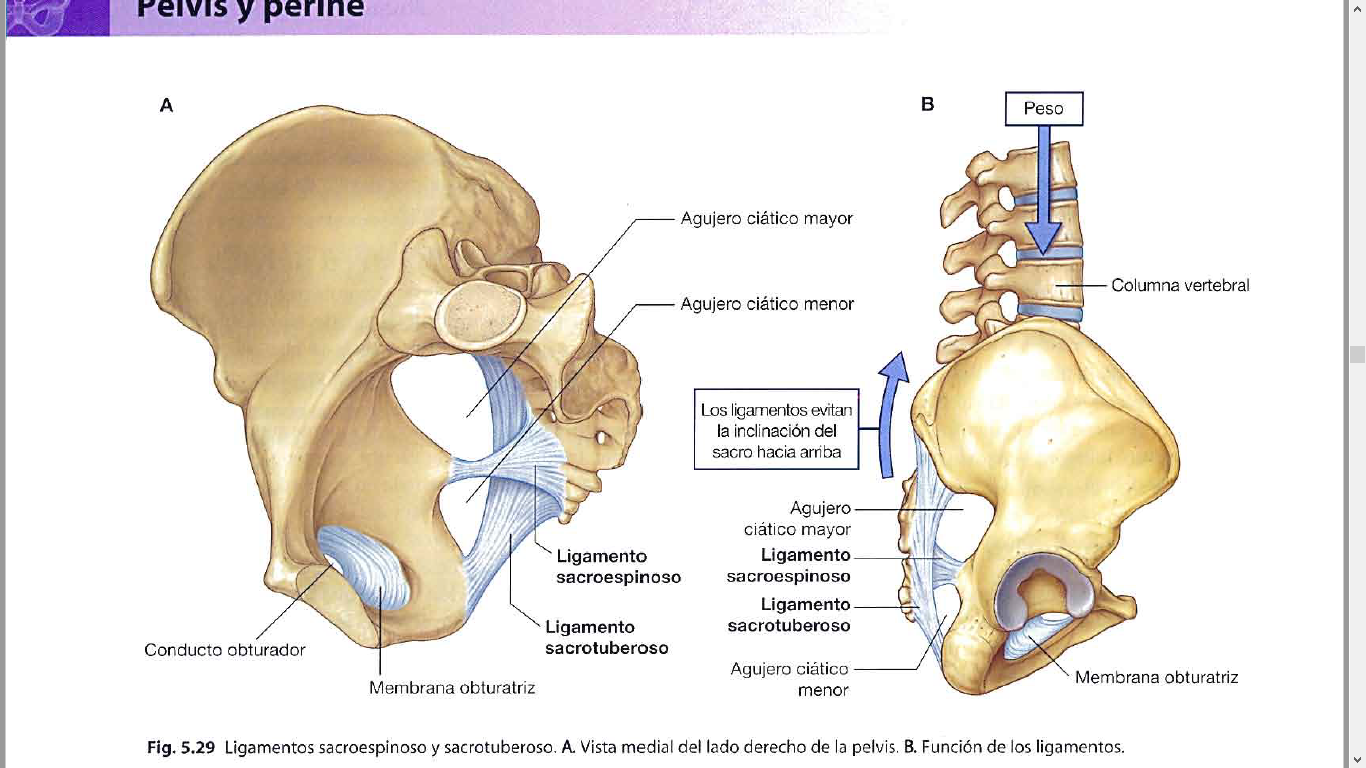 Agujero Ciatico M – Superior al LSEP y espina isquiática - 

Agujero Ciatico m – inferior espina isquiática y al LSEP
[Speaker Notes: ACM – musc piriforme
Acm – obturador interno]
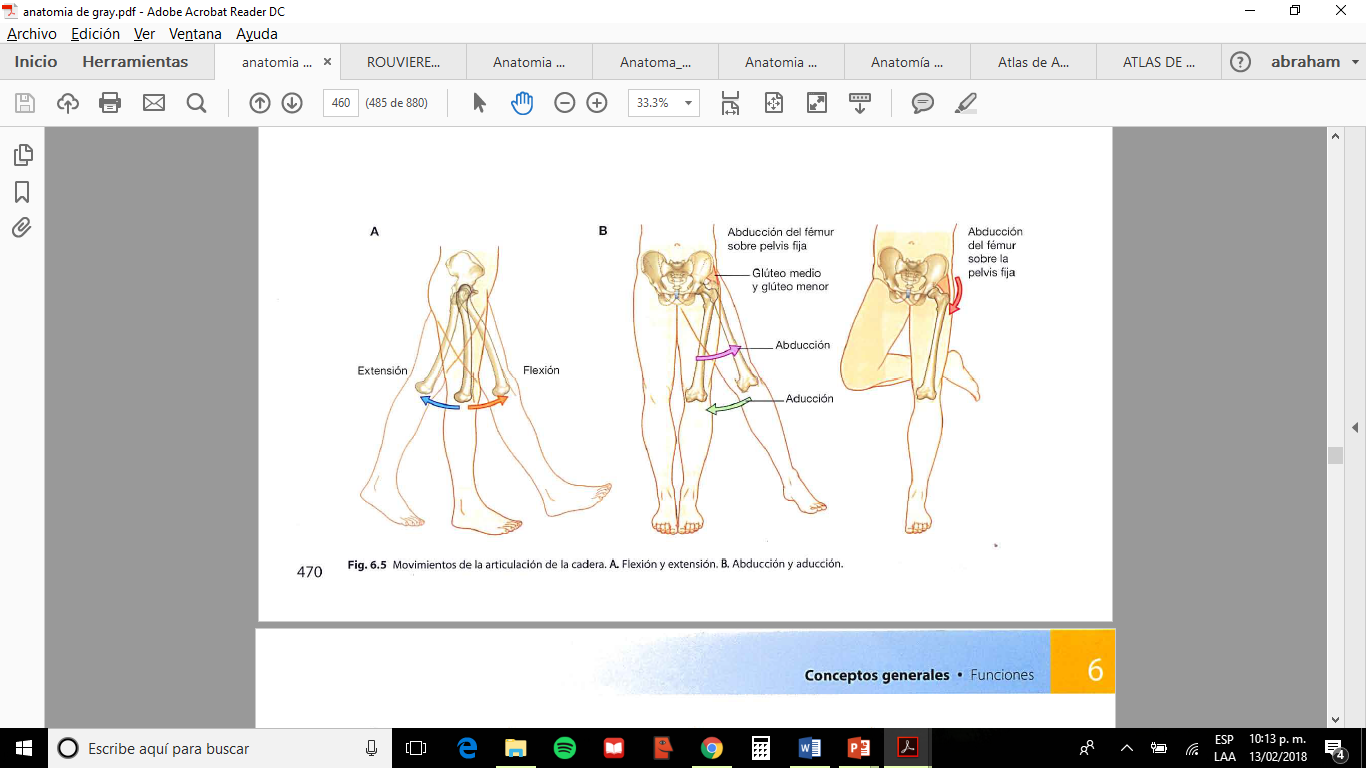 Flexión: 135°
Extensión: 20-30°
Rotación interna: 20-30°
Rotación externa: 45-50°
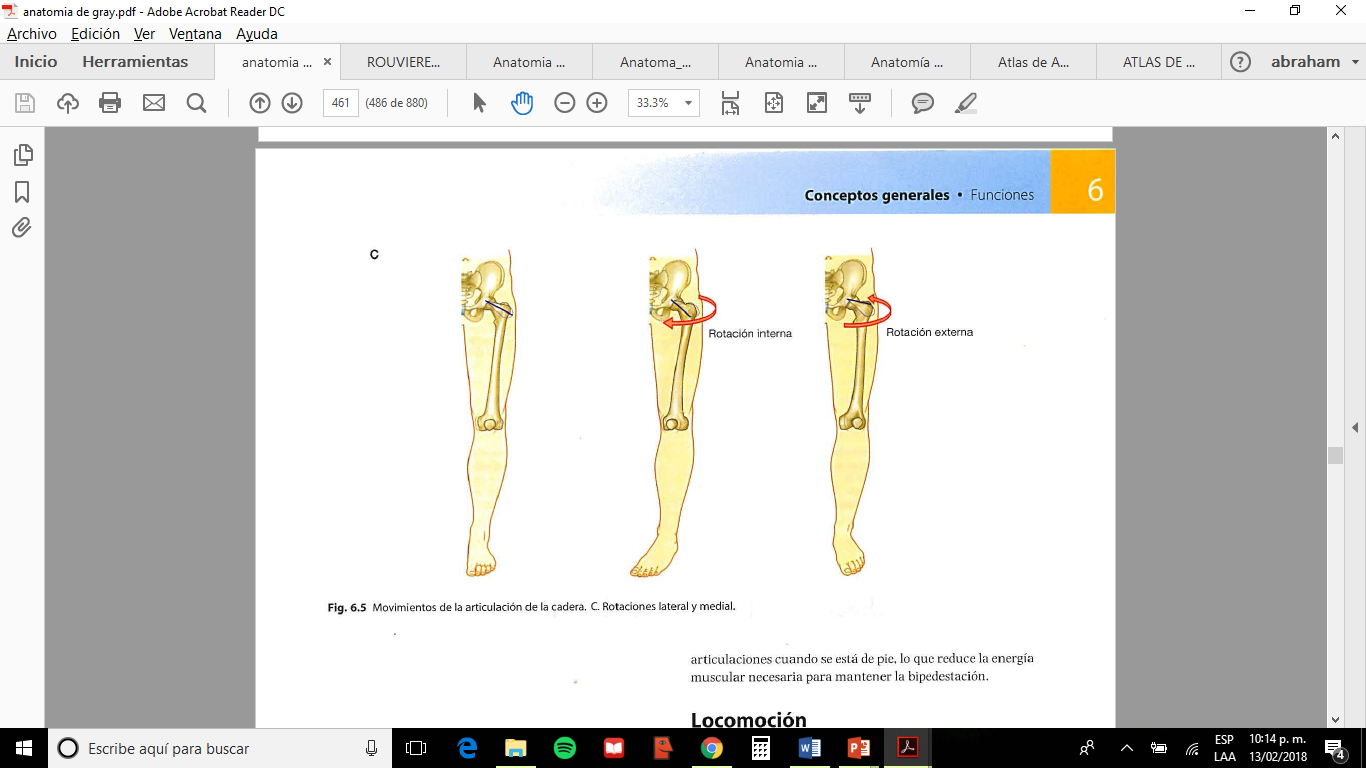 ANTERIOR
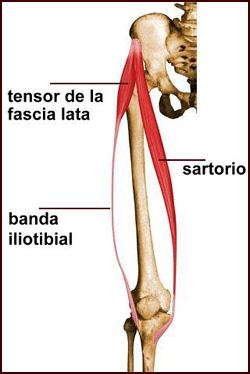 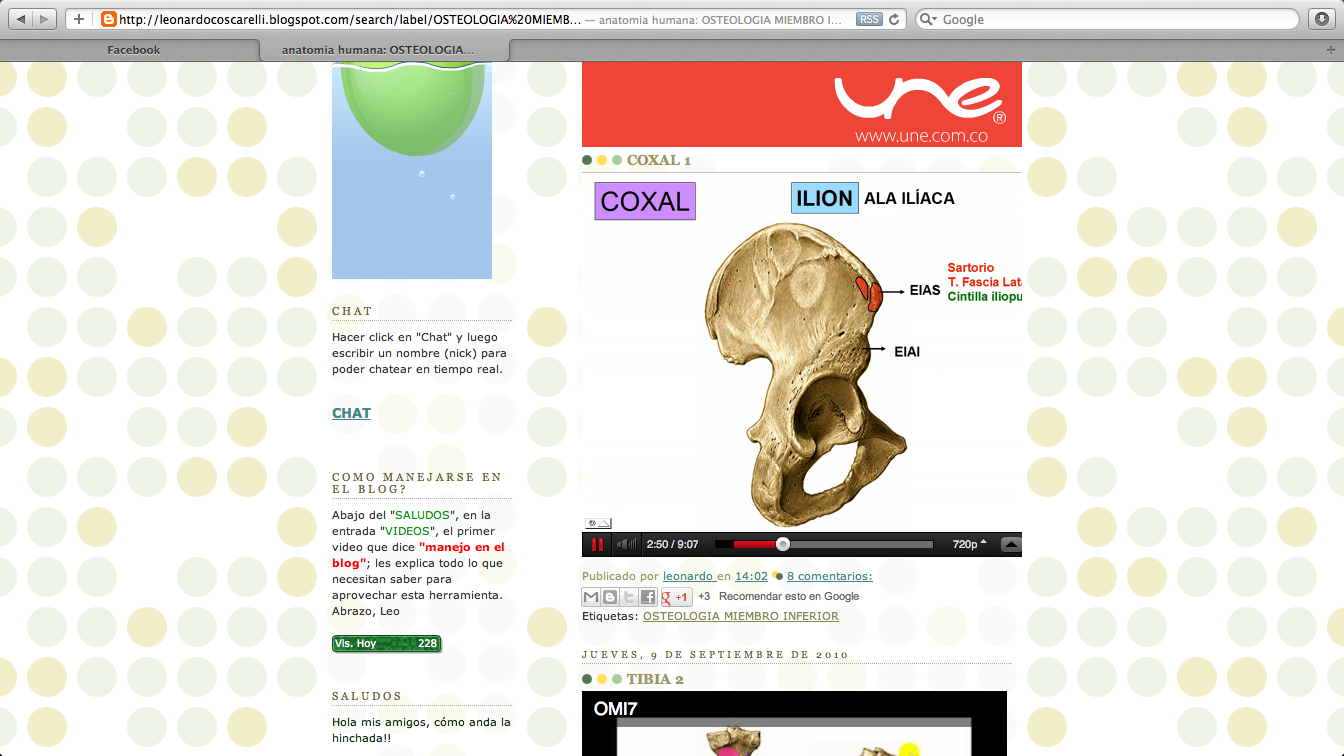 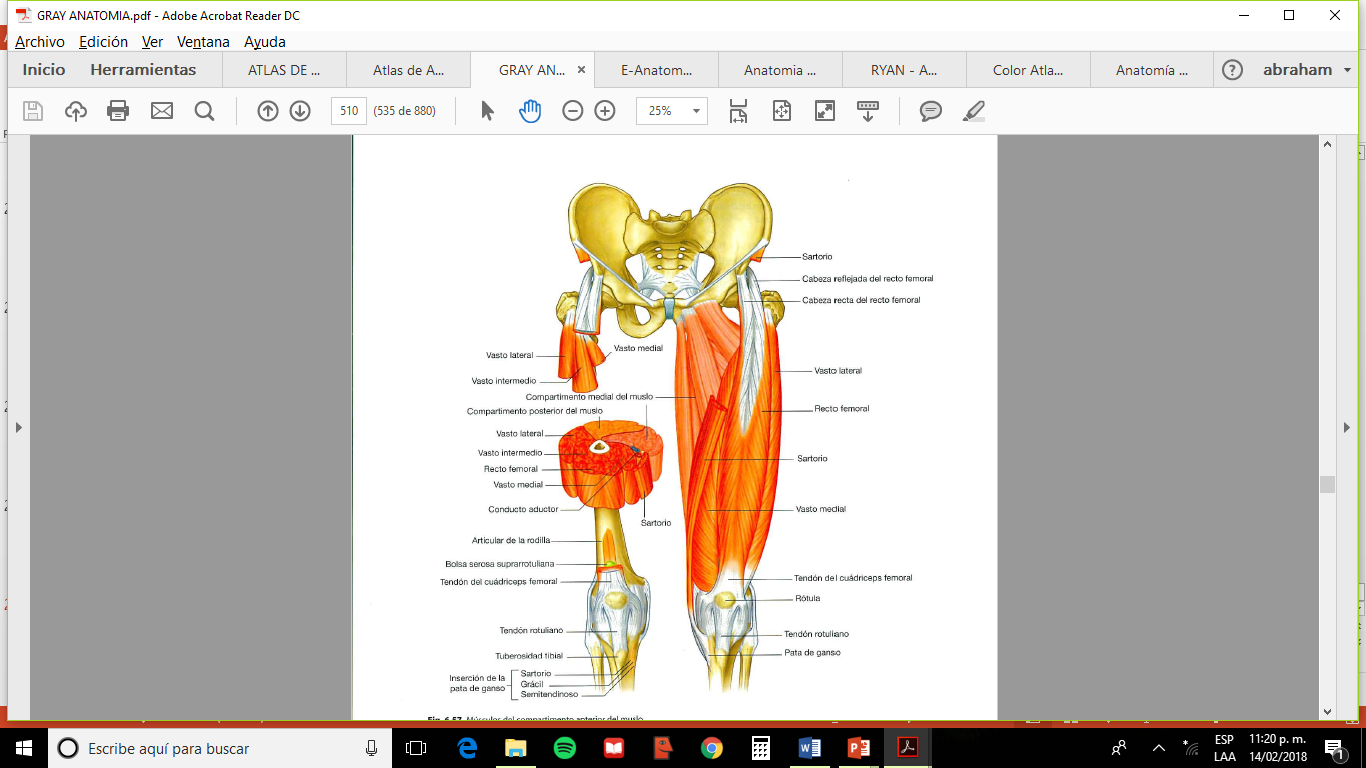 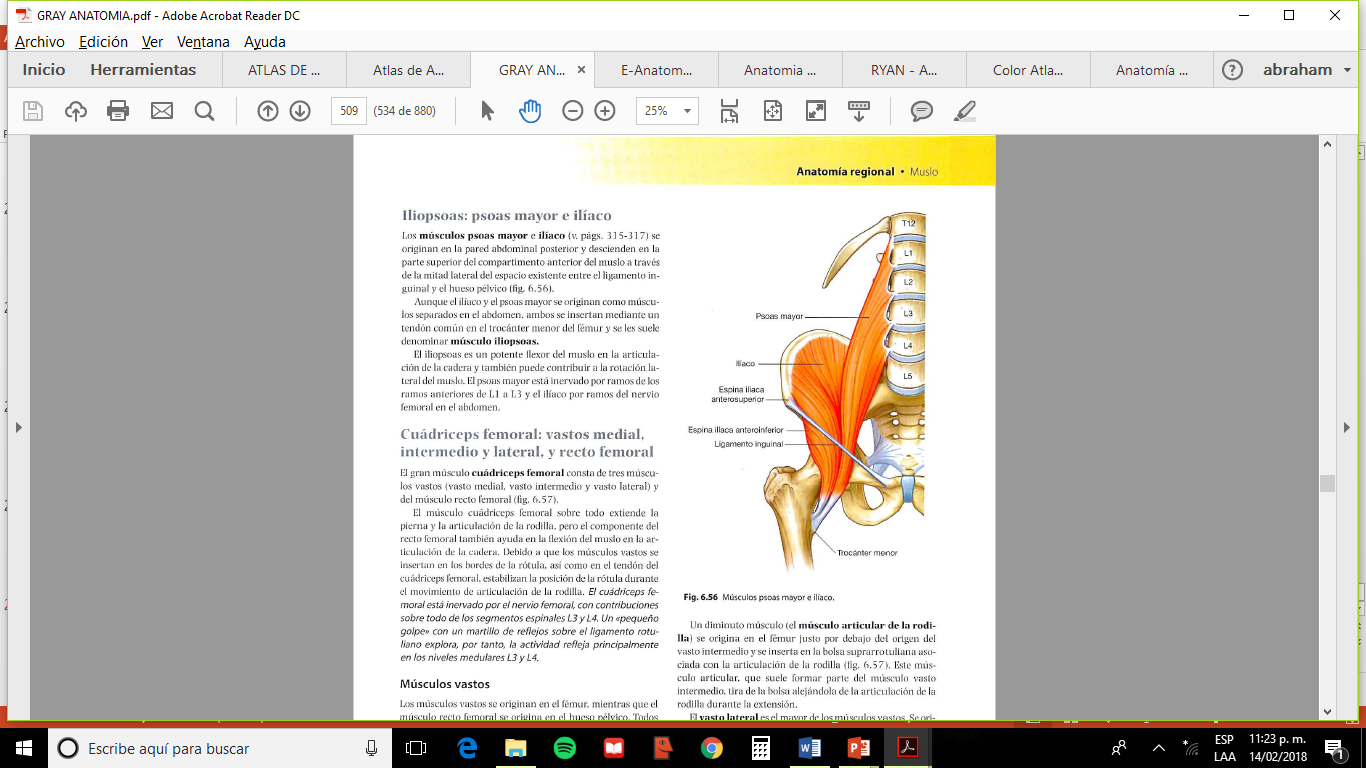 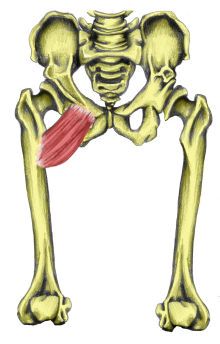 POSTERIOR
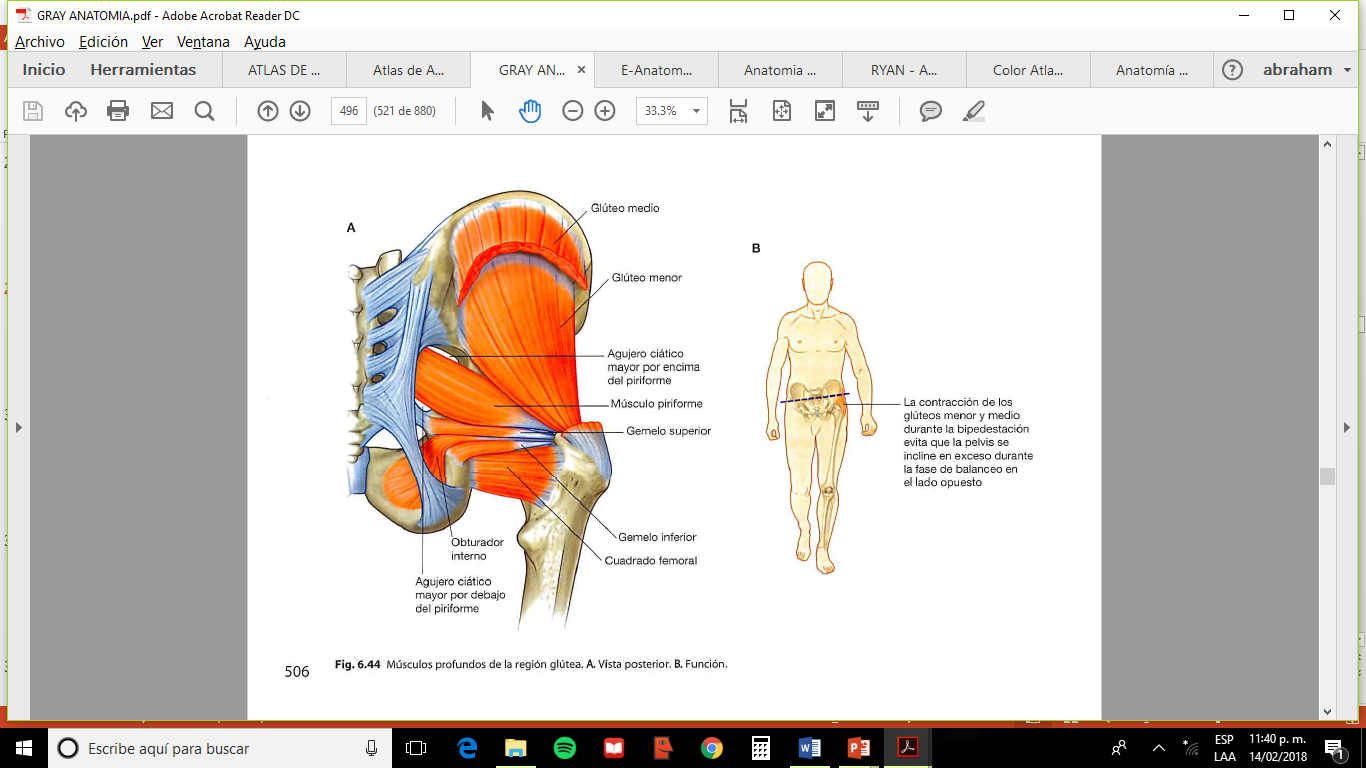 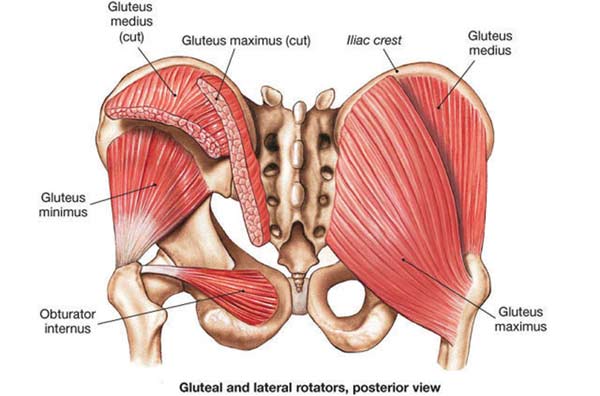 INTERNO
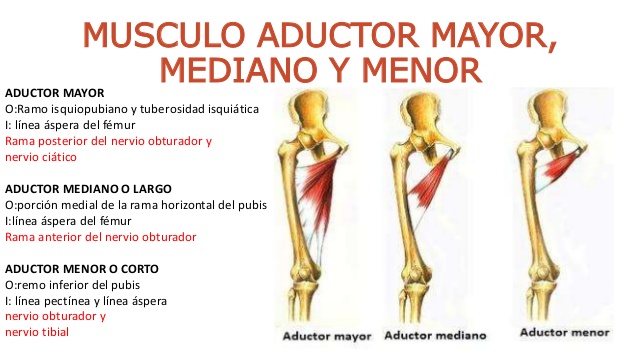 EXTERNO
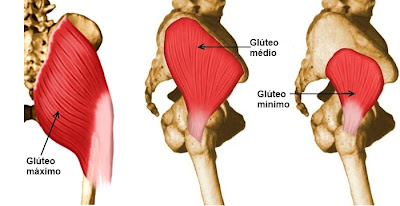 Centro de osificación Cadera
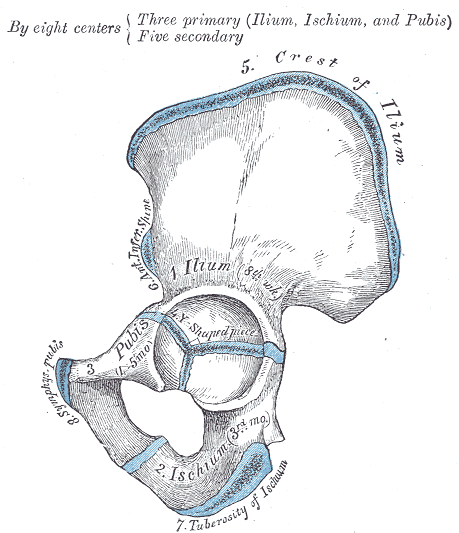 Centros de osificación del acetábulo – anterior, posterior y superior

Anterior – forma hueso acetabular

Posterior y superior – fusión de centros de osificación secundario

El ilion, el isquion y el pubis se fusionan a los 7-9 años.

La fusión del acetábulo /reemplazo del cartílago trirradiado - 20-25 años.
3 centros primarios y secundarios

Aparecen 2 al 5 mes
Ileon 8 m intrautero
Isquion  y pubis 4 – 6 m intrau

Invaden el acetábulo, separados por tabiques cartilaginosos dispuestos en forma de estrella de tres puntos.

Centros de osificación secuncario – cresta iliaca, EIAI, espina ciática,  tuberosidad isquiática, angulo del pubis y acetábulo
[Speaker Notes: El ilion, el isquion y el pubis se fusionan a los 7-9 años. La fusión del acetábulo (es decir, el reemplazo del cartílago trirradiado) ocurre a los 20-25 años.]
Centros de osificación femoral
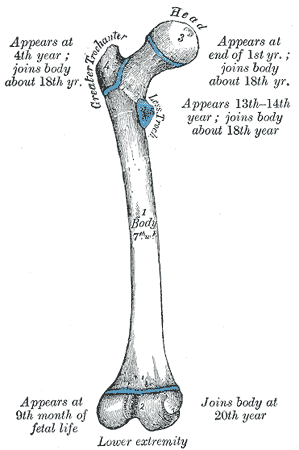 1 primario 
4 secundarios
Primario – Cuerpo del femur – 2 mes de vida
Cabeza femoral – 6m - 2a
TM 3 – 6 a
Tm 7 – 11 a
Centros epifisiarios superiores fusionan con la diafisis 16-18ª
Centros epifisiarios inferiores  se fusionan con la diafisis 18-24a
[Speaker Notes: Medirá entre 6-12 mm de diámetro.]